Figure 13. Number of significant cases (each cell has 10 cases, 5 stimulus speed × 2 motion conditions) in ...
Cereb Cortex, Volume 14, Issue 3, March 2004, Pages 314–331, https://doi.org/10.1093/cercor/bhg130
The content of this slide may be subject to copyright: please see the slide notes for details.
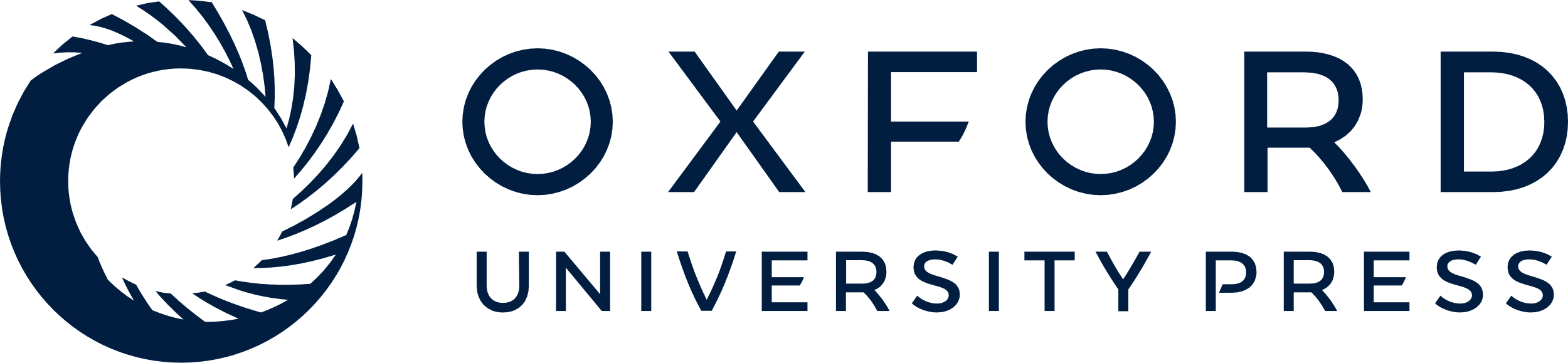 [Speaker Notes: Figure 13. Number of significant cases (each cell has 10 cases, 5 stimulus speed × 2 motion conditions) in the motor cortex and area 7a for different effects in the activation periods comparison between the interception and NOGO tasks. Filled black bars correspond to motor cortex and open bars to area 7a data.


Unless provided in the caption above, the following copyright applies to the content of this slide:]